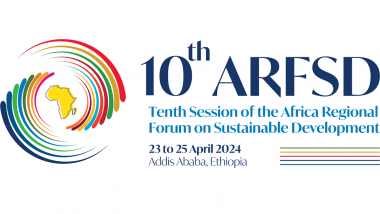 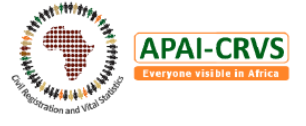 Africa’s Progress Towards SDG target 16.9: Legal Identity for all including birth registration
Henrietta Lamptey

Ag. Registrar

Births and Deaths Registry, Ghana
Guidance Notes
This event has four key objectives namely: (i) To share knowledge about the progress made by African countries towards achievement of SDG target 16.9 based on recent data; (ii) To highlight innovative ideas, experiences, good practices, and lessons learned in efforts to implement and support the improvement of CRVS systems in the continent; (iii)To identify and articulate gaps and challenges encountered by countries in the region to meet the SDG target; and (iv) To identify and highlight the initiatives and investments that are needed to accelerate country progress towards universal legal identity. 
Though the session focusses on SDG target 16.9, we invite input pertaining to progress in realizing SDG target 17.19 which focusses on strengthening of statistical capacity including for civil registration and vital statistics systems, in line with Indicator 17.19.2 which measures proportion of countries that have achieved 100% birth registration and 80% death registration. 
The side event will run for 1 hour  and 45 minutes. There will be six speakers, each allocated a 10 minute time slot. The presentations will be followed by a 30 minutes discussion/ question and answer session. The last part of the session will be dedicated towards identifying key recommendations the forum should highlight with regards to accelerating progress towards SDG target 16.9. You are requested to prepare and send your slides to the Secretariat by 15th April 2024 to ensure that they are uploaded and available for presentation during your session.
Brief Description of the CRVS and identity management system  in Ghana
Ghana’s CRVS system and legal Identity System is not centralized. Different institutions have specific mandates regarding how vital events are registered and managed. The Births and Deaths Registry has the legal mandate over the registration of births and deaths.  Registration of marriages resides with the Registrar General’s Department and Municipal Metropolitan and District Assemblies (MMDAs) while divorces are under the jurisdiction of the court.  
Legal identity management system also resides with different institutions. .
Birth Certificate --- BDR 
Voter ID cards --- Electoral Commission 
National Health Insurance cards -- National Health Insurance Authority
National Identification cards ---- National Identification Authority 
Passports-----Ministry of Foreign Affairs
Driver’s Licences ----  Driver and Vehicle Licensing Authority
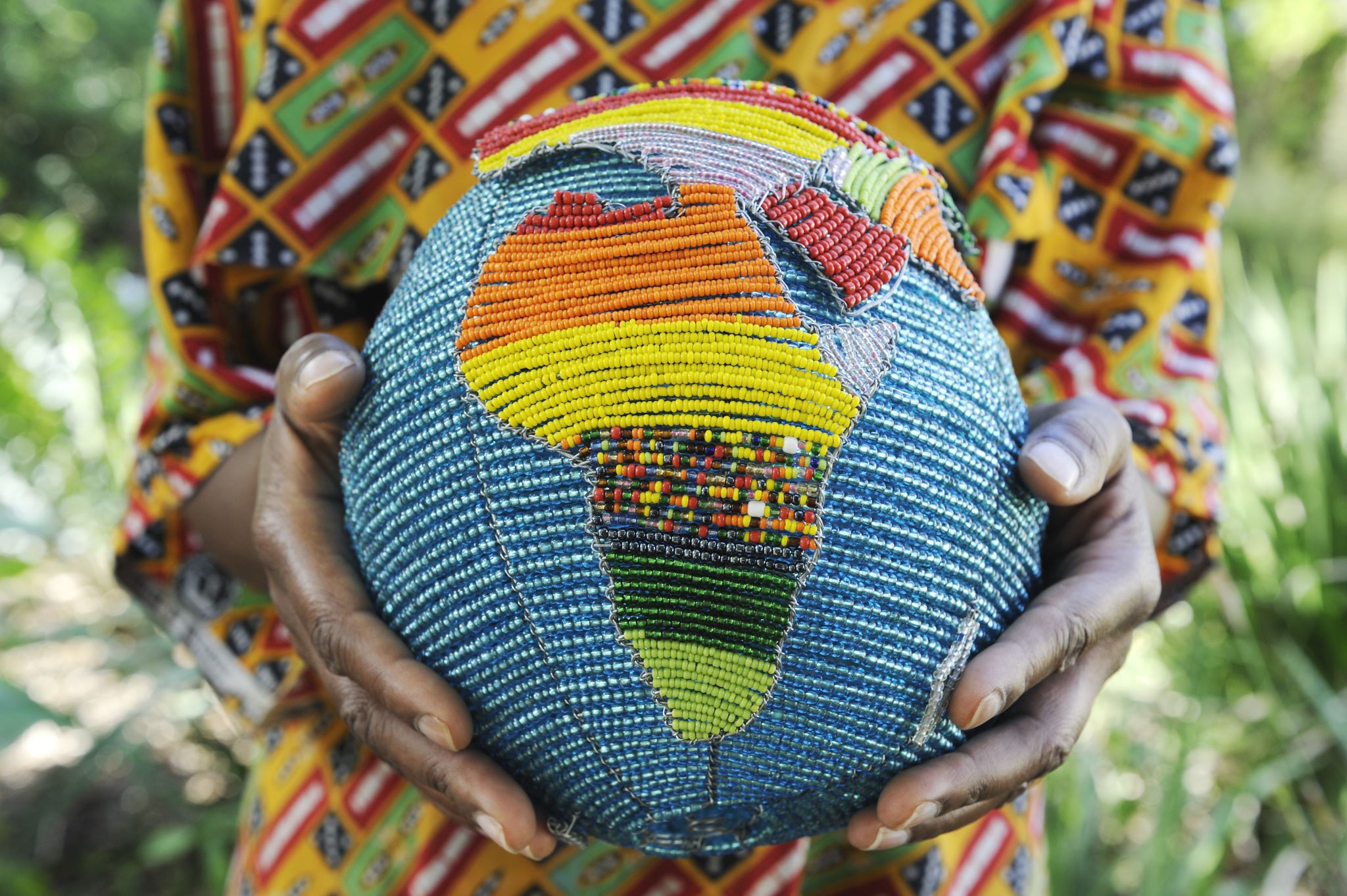 Brief Description of the CRVS and identity management system in Ghana
Brief Description of the CRVS and identity management system in Ghana
Brief Description of the CRVS and identity management system in Ghana
Brief Description of the CRVS and identity management system in Ghana
Progress in Birth Registration
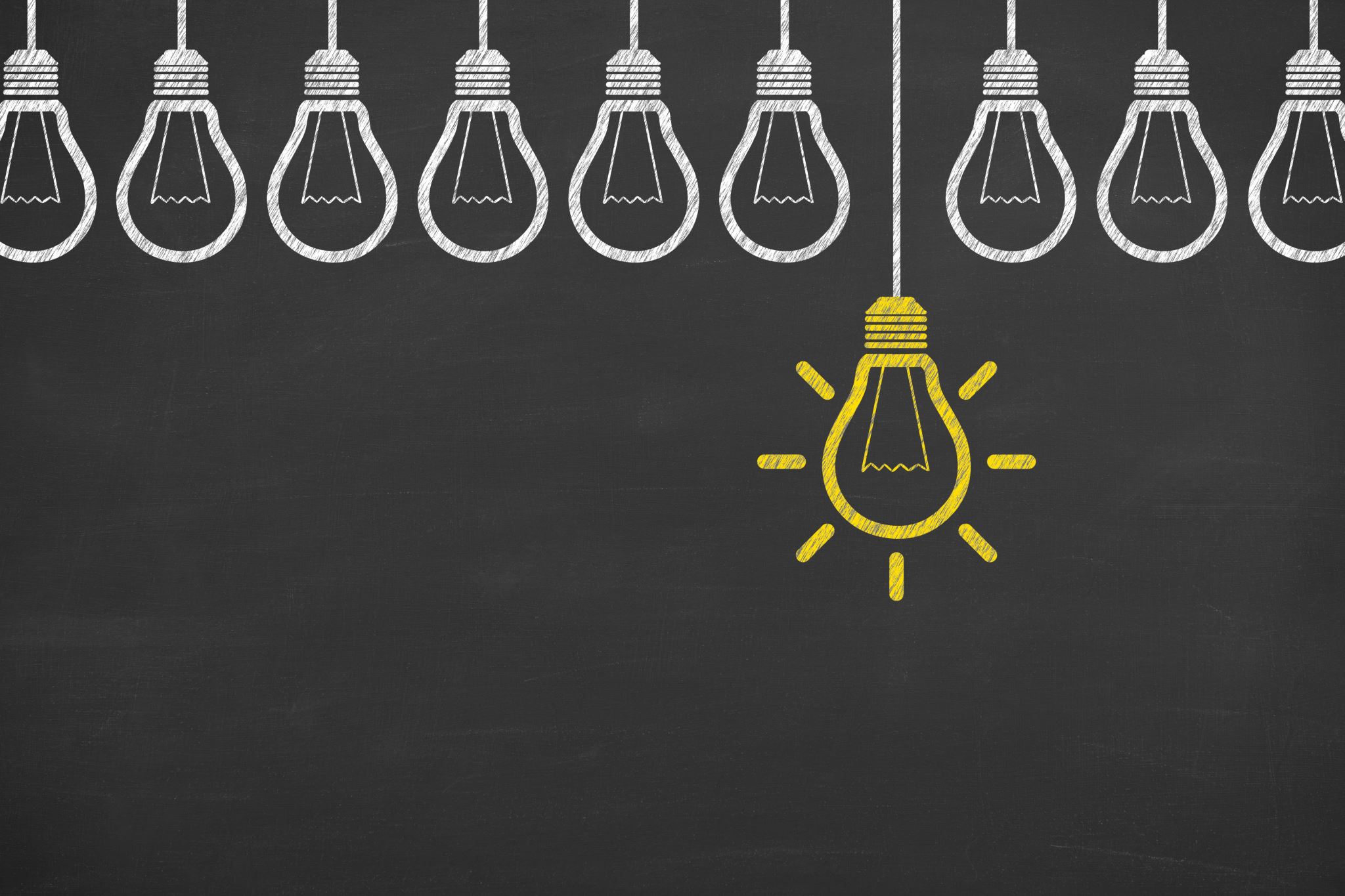 What factors can be attributed to the increasing trend in Birth Registration?
There has been a strategic vision and leadership to improve  and restructure civil registration and vital statistics in the past couple of years. 
Innovative initiatives  taken:
Implementation of Community Population Registers
Consistent mobile mass registration exercises 
Public Awareness and advocacy campaigns
 Transition from manual to electronic process
Decentralisation  of registration operations
Progress in Death Registration
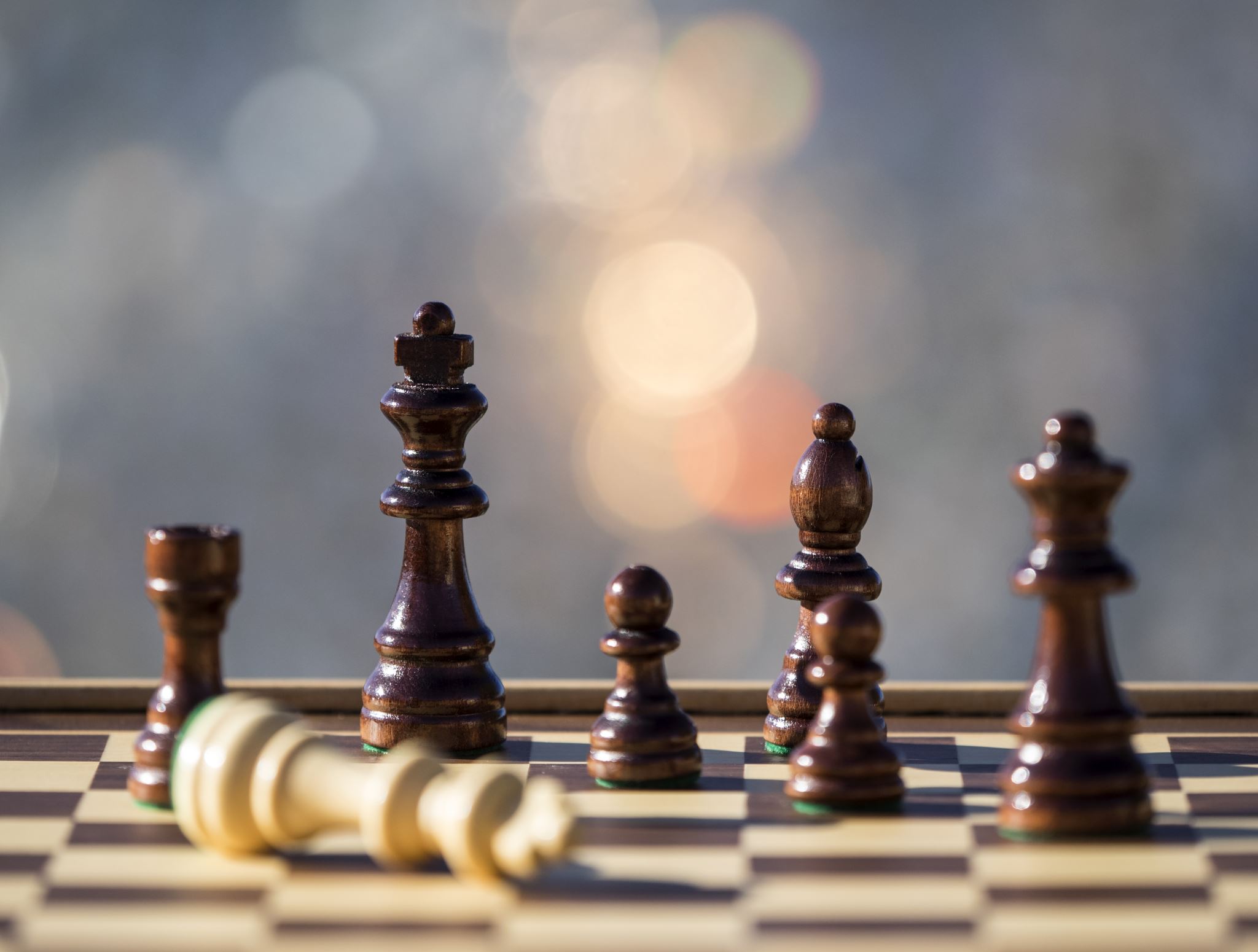 What factors can be attributed to the low death registration?
Cultural and superstitious beliefs
Low awareness on death registration
Bureacratic and labourous process  of  registration of  deaths
Disputes over next of kins
Major Bottlenecks
Weak CRVS Systems: Limited interoperability- key institutions in the CRVS chain do not work in synergy.  There is limited coordination between government agencies, civil society organizations, and the private sector can hinder collaborative efforts for SDG implementation
Limited Resources: Lack of funding, infrastructure, and inadequate staff and training for staff of the CRVS institutions cripple the efficiency of CRVS operations.
Decentralization Challenges: Efforts to bring registration services closer to communities might face hurdles due to logistical limitations, inadequate training of local staff, and inadequate registration centers as proposed by international standards.
Capacity Issues: Many African countries lack the institutional and technical capacity to effectively manage and participate in multi-stakeholder partnerships
Strategies to address bottlenecks
Strategic Partnerships and Capacity Building:
CRVS Strategic Plan: Clear business and administrative processes guiding CRVS institutions
Partnerships with Traditional Authorities: Collaborate with chiefs and community leaders to leverage their influence in promoting birth registration and addressing cultural barriers.
Community Population Register:
NGO and Faith-Based Partnerships: Partner with NGOs and faith-based organizations that have established networks in remote areas to assist with outreach and birth registration drives.
Strategies to address bottlenecks
2. Data-Driven Decision Making and Analytics:
Real-Time Data Monitoring: Utilize real-time data dashboards to track birth registration rates across regions, identify bottlenecks, and target interventions effectively.
Predictive Analytics: Explore using machine learning to identify areas with low registration rates and predict potential challenges, allowing for proactive solutions.
Data Sharing and Collaboration: Establish secure data-sharing mechanisms between health institutions, CRVS offices, and social service providers for a holistic view of birth registration trends. 
Data Protection
Strategies to address bottlenecks
3. Utilizing Existing Infrastructure and Expanding Accessibility:
Leverage Community Centers: Utilize existing community centers (e.g., schools, libraries) as satellite registration points to bring services closer to remote populations.
Mobile Registration Teams: Continuous deployment of mobile registration teams to visit hard-to-reach communities and register births on-site, eliminating travel barriers.
Social Marketing Campaigns: Develop targeted social marketing campaigns to raise awareness about the long-term benefits of legal identity (access to education, healthcare, social services).
Leverage Influencers: Partner with local celebrities, community leaders, or social media influencers to promote birth registration and address misconceptions.
Review of Data collection instruments to ensure operability between CRVS actors
Recommendations for accelerating progress towards SDG targets
Enhanced Data Collection and Integration:

   - Strengthen collaboration between civil registration instituitions to improve data collection for vital events.

   - Implement digital solutions and technologies to streamline data capture, verification, and integration across CRVS systems.

   - Foster interoperability between CRVS systems and other databases (e.g., national identification databases) to ensure comprehensive and accurate data management.
Recommendations for accelerating progress towards SDG targets
2. Capacity Building and Awareness:

   - Invest in training programs and capacity-building initiatives for registration officers, healthcare professionals, and stakeholders involved in CRVS systems.

   - Raise public awareness about the importance of civil registration, legal identity, and the benefits of having a documented status, particularly in rural and marginalized communities.

   - Promote community engagement and participation in civil registration processes through outreach programs, education campaigns, and mobile registration services.
Recommendations for accelerating progress towards SDG targets
3. Policy and Regulatory Frameworks:

   - Develop and enforce robust policy frameworks and legal regulations to support the implementation and sustainability of CRVS systems, aligned with international standards and best practices. (countries with outmoded CRVS laws and policies should take steps to amend them)

   - Foster multi-sectoral partnerships and coordination at national and regional levels to address systemic challenges, share resources, and promote cross-border collaboration for improved CRVS outcomes.
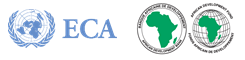 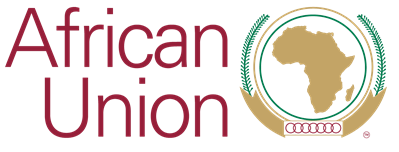 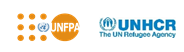 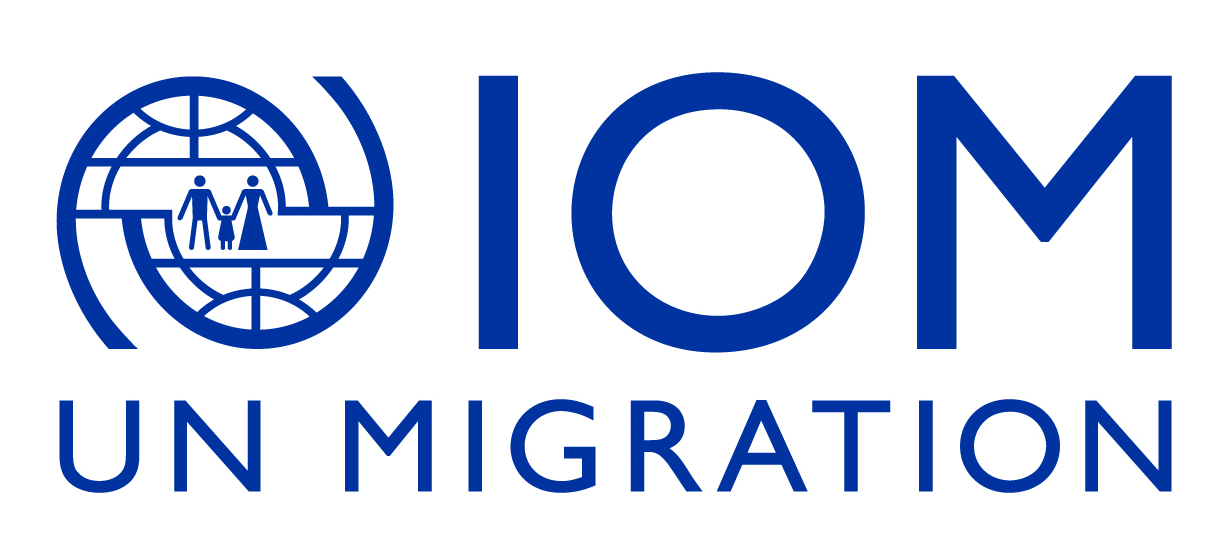 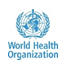 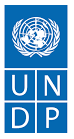 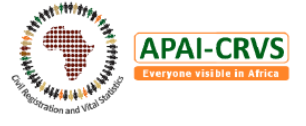 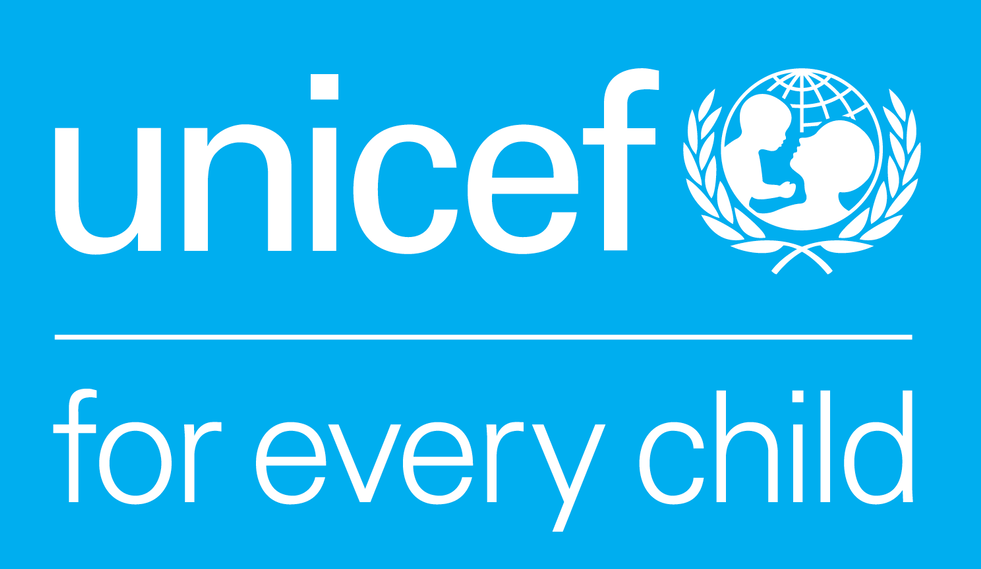 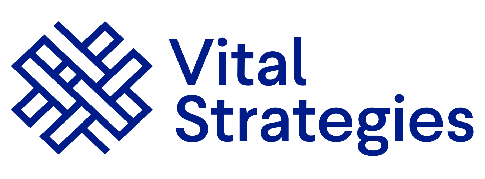 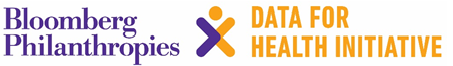 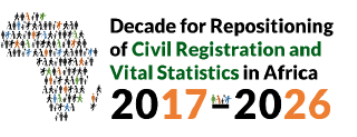 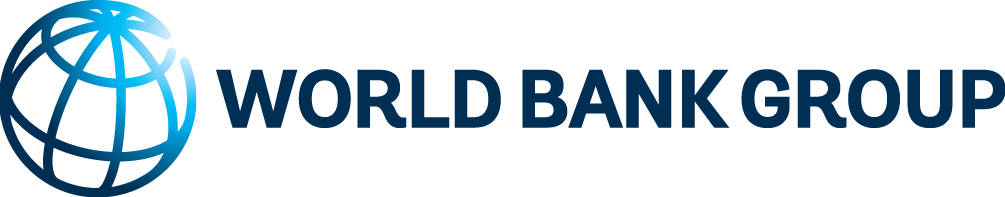 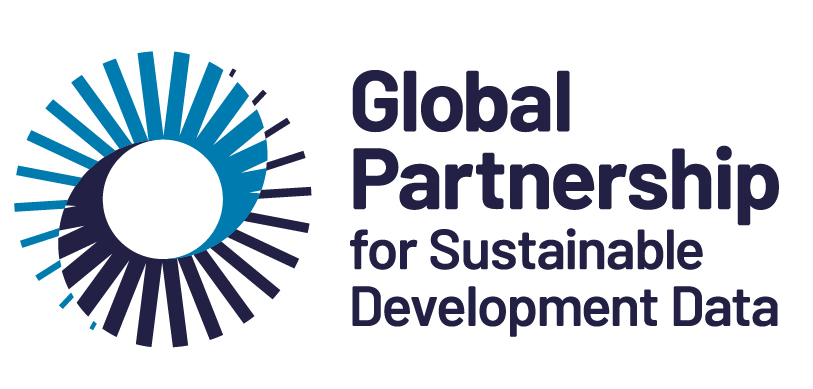 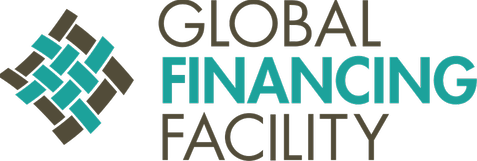 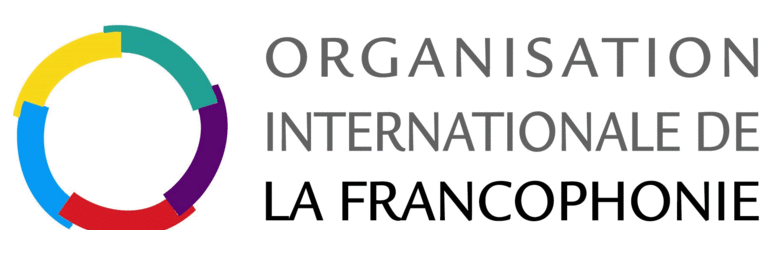 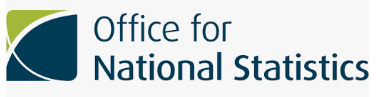 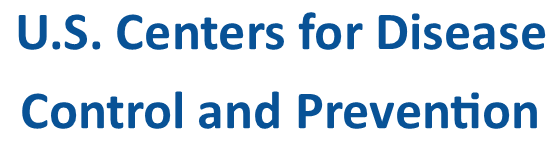